ARDUINO 範例演練
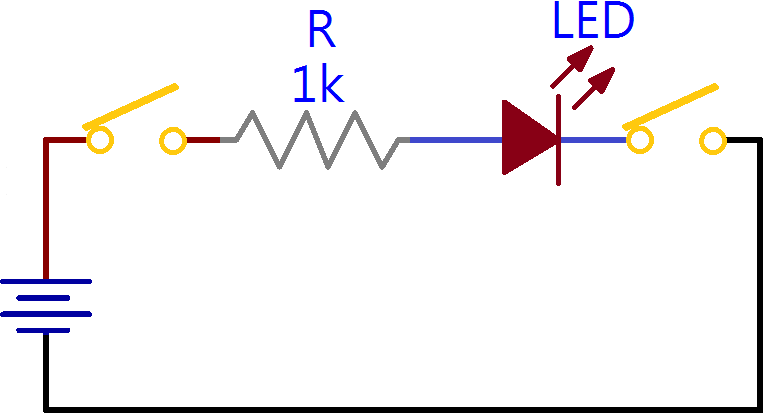 兩極控制模式
5
6
void setup() {     pinMode(5, OUTPUT);     pinMode(6, OUTPUT);	digitalWrite(5, 1);	digitalWrite(6, 1);}void loop() {     digitalWrite(6, 0);     delay(1000);     digitalWrite(6, 1);     delay(1000); }
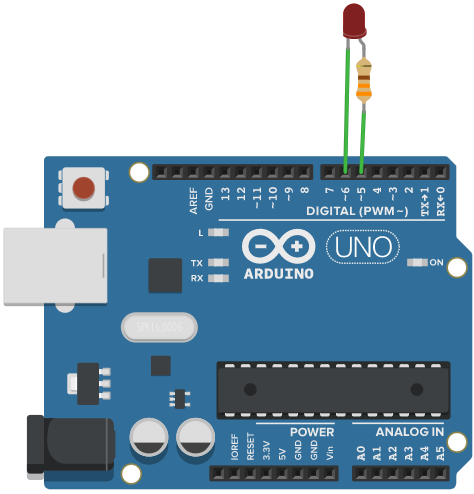 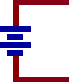 ARDUINO 範例演練
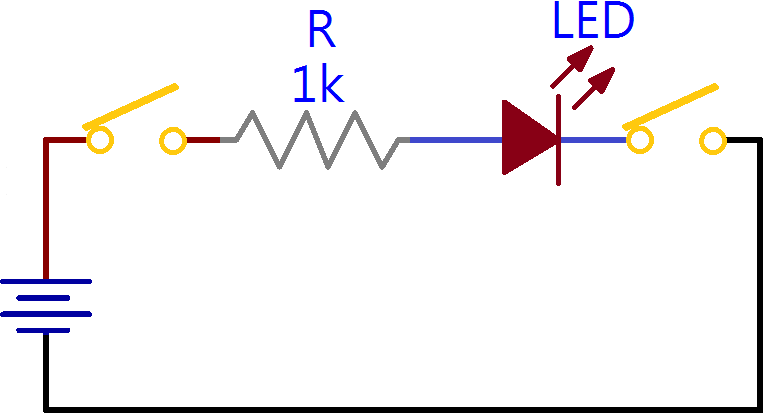 兩極控制模式
5
6
void setup() {     pinMode(5, OUTPUT);     pinMode(6, OUTPUT);	digitalWrite(5, 1);	digitalWrite(6, 1);}void loop() {     digitalWrite(6, 0);     delay(1000);     digitalWrite(6, 1);     delay(1000); }
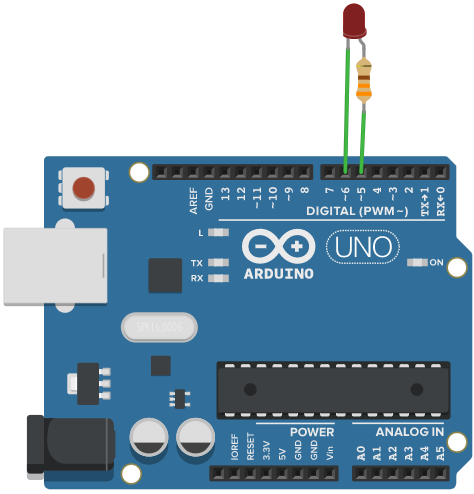 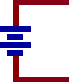 ARDUINO 範例演練
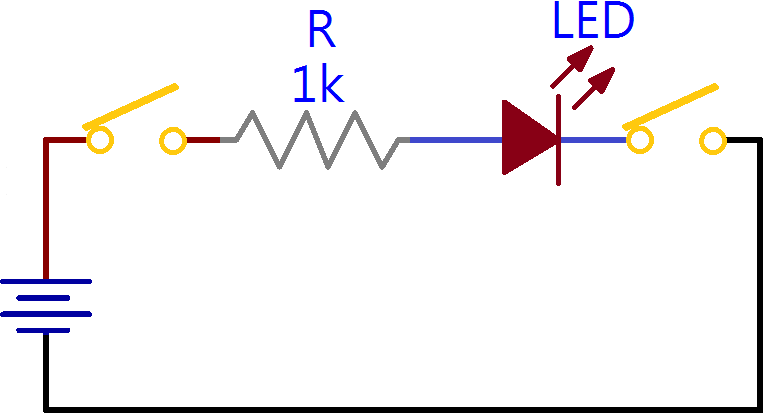 兩極控制模式
5
6
void setup() {     pinMode(5, OUTPUT);     pinMode(6, OUTPUT);	digitalWrite(5, 1);	digitalWrite(6, 1);}void loop() {     digitalWrite(6, 0);     delay(1000);     digitalWrite(6, 1);     delay(1000); }
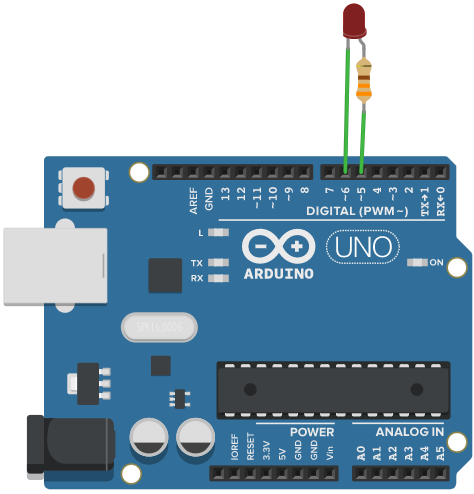 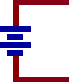 ARDUINO 範例演練
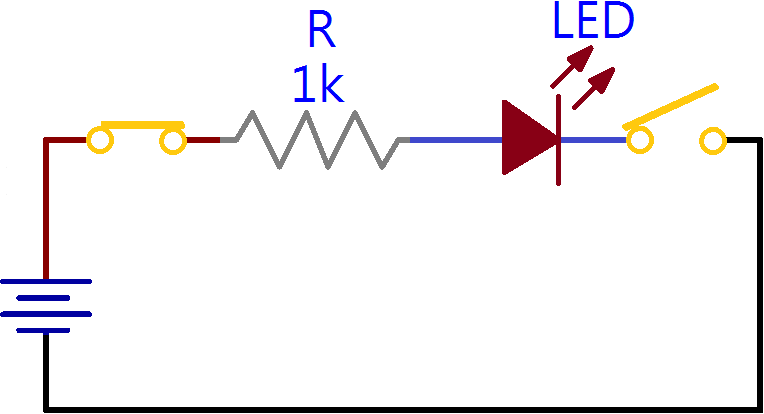 兩極控制模式
5
6
void setup() {     pinMode(5, OUTPUT);     pinMode(6, OUTPUT);	digitalWrite(5, 1);	digitalWrite(6, 1);}void loop() {     digitalWrite(6, 0);     delay(1000);     digitalWrite(6, 1);     delay(1000); }
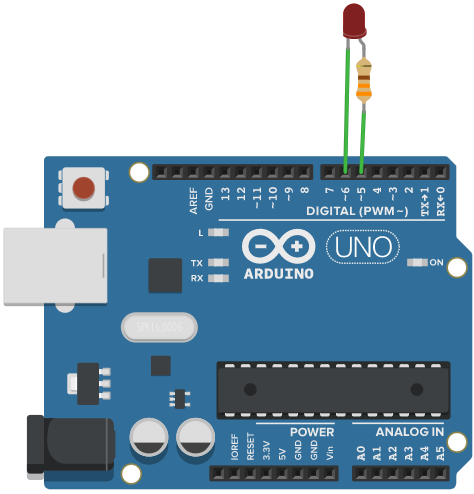 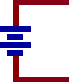 ARDUINO 範例演練
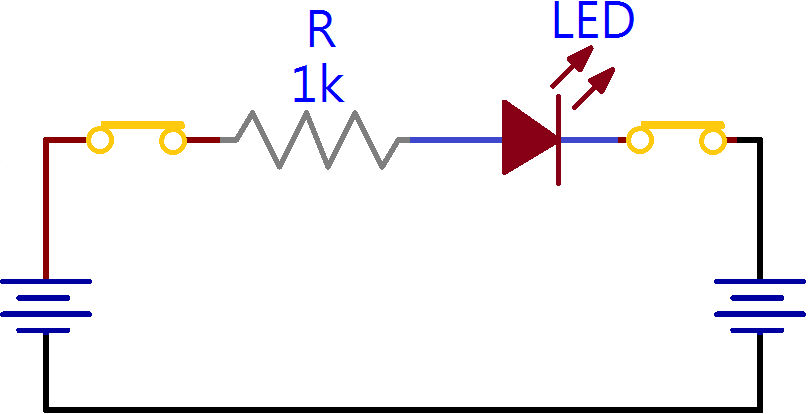 兩極控制模式
5
6
void setup() {     pinMode(5, OUTPUT);     pinMode(6, OUTPUT);	digitalWrite(5, 1);	digitalWrite(6, 1);}void loop() {     digitalWrite(6, 0);     delay(1000);     digitalWrite(6, 1);     delay(1000); }
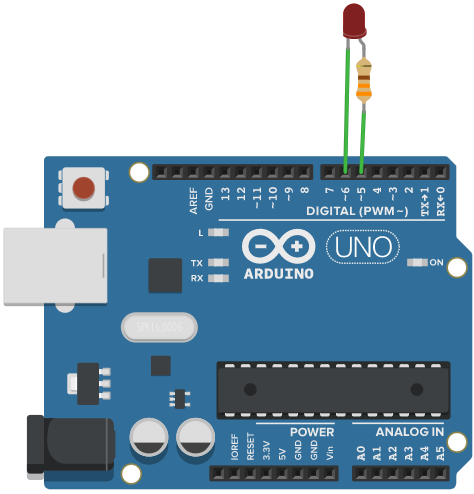 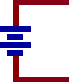 ARDUINO 範例演練
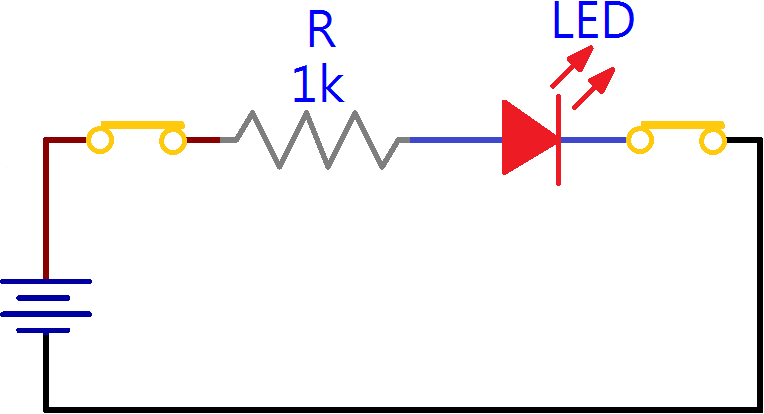 兩極控制模式
5
6
void setup() {     pinMode(5, OUTPUT);     pinMode(6, OUTPUT);	digitalWrite(5, 1);	digitalWrite(6, 1);}void loop() {     digitalWrite(6, 0);     delay(1000);     digitalWrite(6, 1);     delay(1000); }
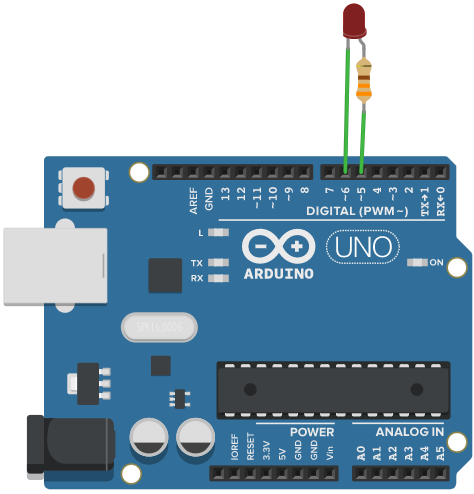 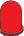 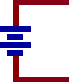 ARDUINO 範例演練
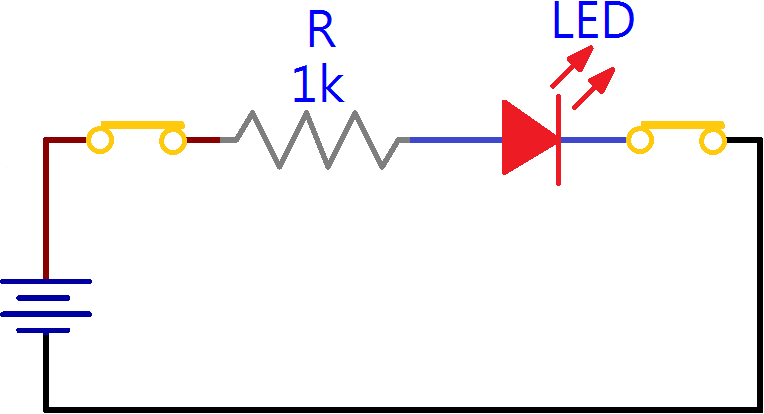 兩極控制模式
5
6
void setup() {     pinMode(5, OUTPUT);     pinMode(6, OUTPUT);	digitalWrite(5, 1);	digitalWrite(6, 1);}void loop() {     digitalWrite(6, 0);     delay(1000);     digitalWrite(6, 1);     delay(1000); }
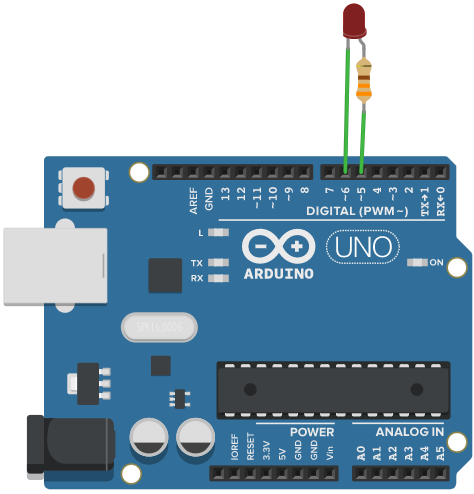 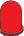 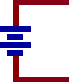 ARDUINO 範例演練
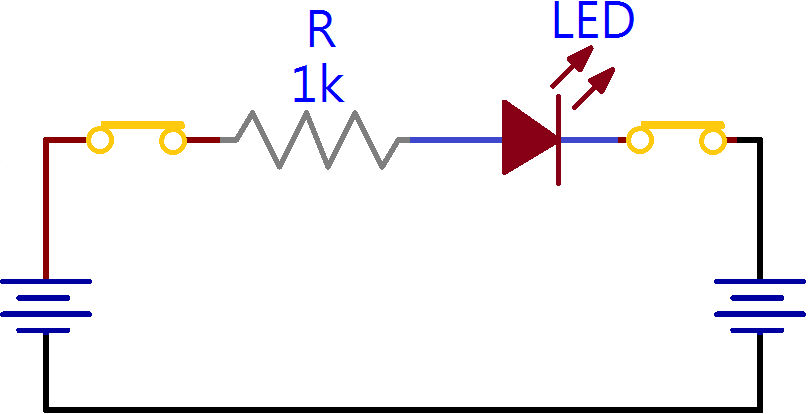 兩極控制模式
5
6
void setup() {     pinMode(5, OUTPUT);     pinMode(6, OUTPUT);	digitalWrite(5, 1);	digitalWrite(6, 1);}void loop() {     digitalWrite(6, 0);     delay(1000);     digitalWrite(6, 1);     delay(1000); }
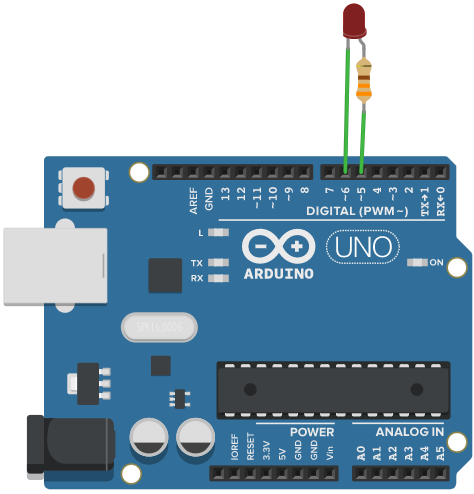 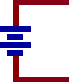 ARDUINO 範例演練
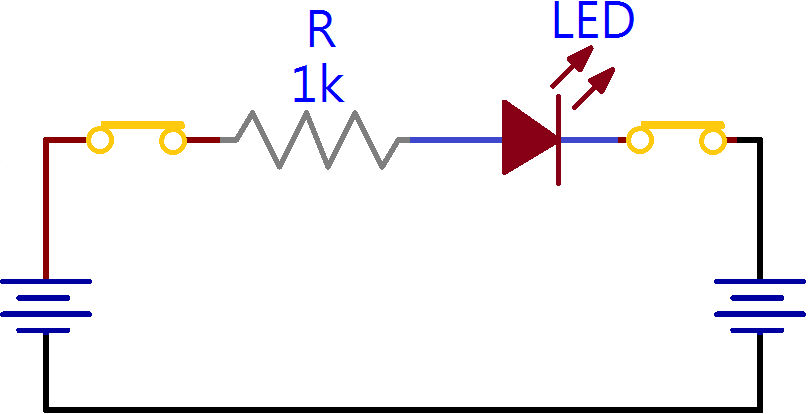 兩極控制模式
5
6
void setup() {     pinMode(5, OUTPUT);     pinMode(6, OUTPUT);	digitalWrite(5, 1);	digitalWrite(6, 1);}void loop() {     digitalWrite(6, 0);     delay(1000);     digitalWrite(6, 1);     delay(1000); }
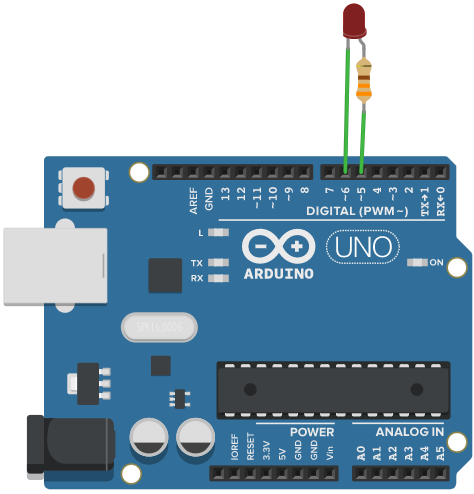 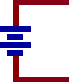 ARDUINO 範例演練
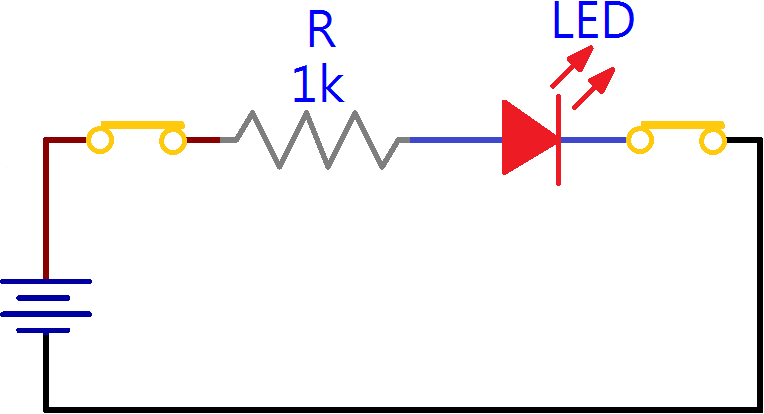 兩極控制模式
5
6
void setup() {     pinMode(5, OUTPUT);     pinMode(6, OUTPUT);	digitalWrite(5, 1);	digitalWrite(6, 1);}void loop() {     digitalWrite(6, 0);     delay(1000);     digitalWrite(6, 1);     delay(1000); }
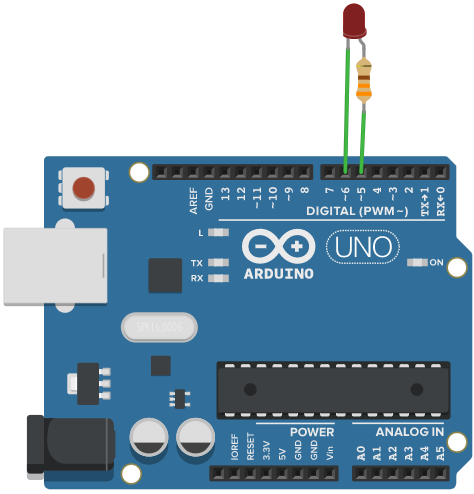 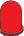 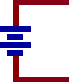 ARDUINO 範例演練
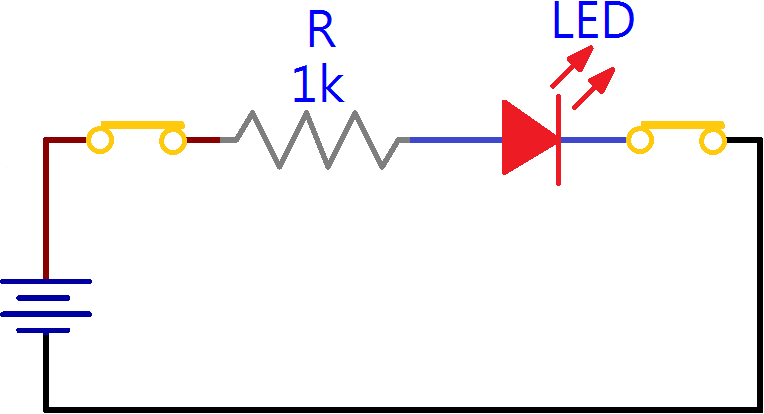 兩極控制模式
5
6
void setup() {     pinMode(5, OUTPUT);     pinMode(6, OUTPUT);	digitalWrite(5, 1);	digitalWrite(6, 1);}void loop() {     digitalWrite(6, 0);     delay(1000);     digitalWrite(6, 1);     delay(1000); }
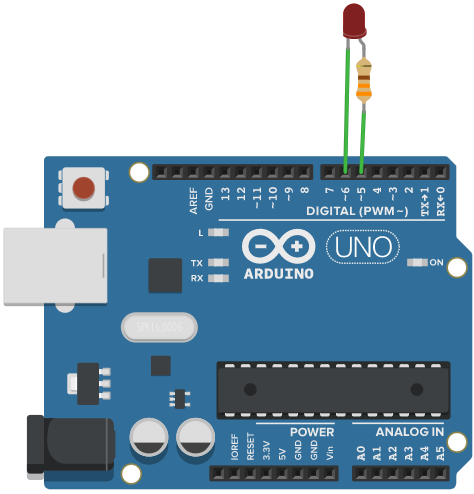 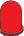 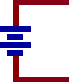 ARDUINO 範例演練
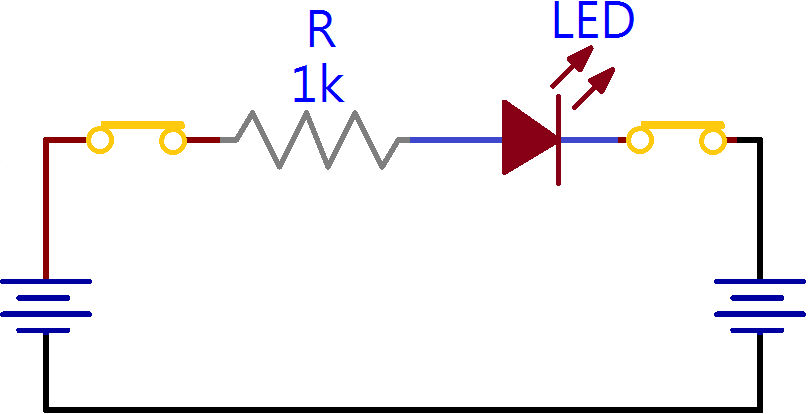 兩極控制模式
5
6
void setup() {     pinMode(5, OUTPUT);     pinMode(6, OUTPUT);	digitalWrite(5, 1);	digitalWrite(6, 1);}void loop() {     digitalWrite(6, 0);     delay(1000);     digitalWrite(6, 1);     delay(1000); }
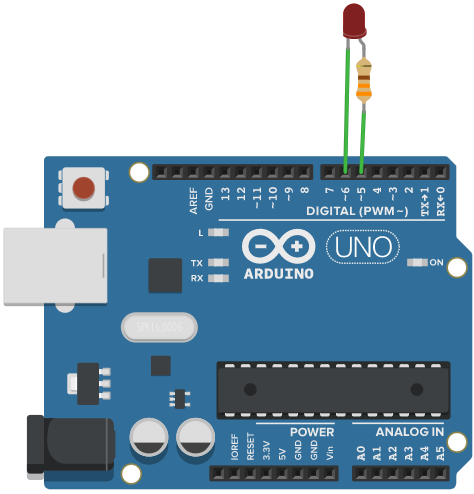 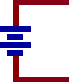 ARDUINO 範例演練
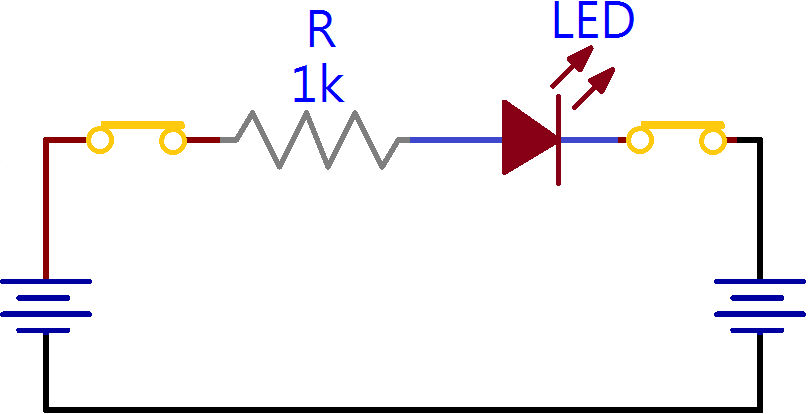 兩極控制模式
5
6
void setup() {     pinMode(5, OUTPUT);     pinMode(6, OUTPUT);	digitalWrite(5, 1);	digitalWrite(6, 1);}void loop() {     digitalWrite(6, 0);     delay(1000);     digitalWrite(6, 1);     delay(1000); }
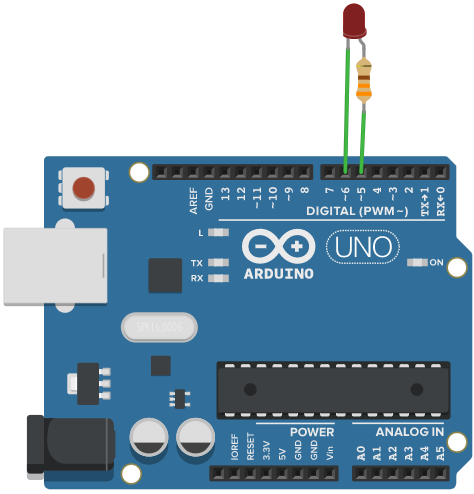 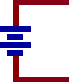